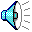 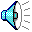 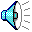 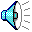 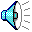 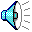 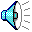 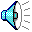 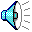 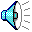 ДОМ
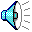 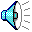 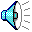 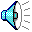 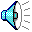 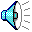 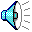 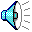 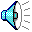 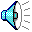 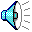 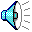 ЦВЕТОК
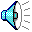 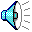 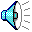 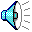 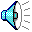 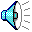 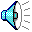 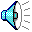 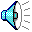 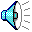 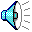 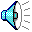 ЁЛКА
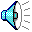 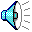 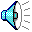 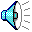 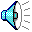 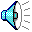 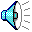 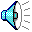 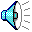 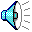 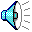 ЗАЯЦ
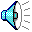 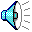 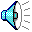 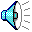 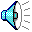 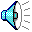 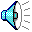 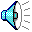 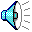 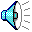 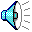 ГРУЗОВИК
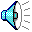 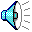 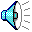 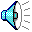 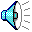 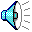 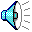 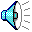 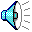 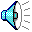 КОШКА
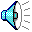 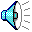 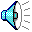 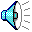 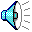 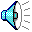 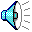 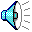 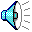 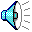 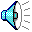 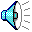 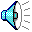 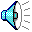 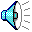 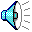 ТЕЛЕФОН
АЛЁ
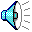 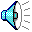 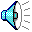 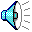 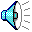 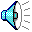 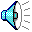 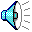 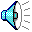 РЫБА
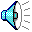 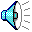 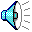 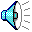 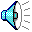 ГРИБ
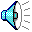 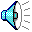 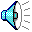 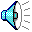 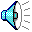 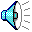 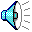 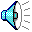 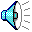 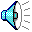 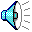 МЫШКА